Addressing the gap between palliative care and mental health: learning from cases
Matt Butler
SpR in liaison psychiatry
St Christopher’s Hospice
About me
matthew.butler@kcl.ac.uk
PhD Clinical Research Fellow
SpR in psychiatry
One day a week at St Christopher’s Hospice
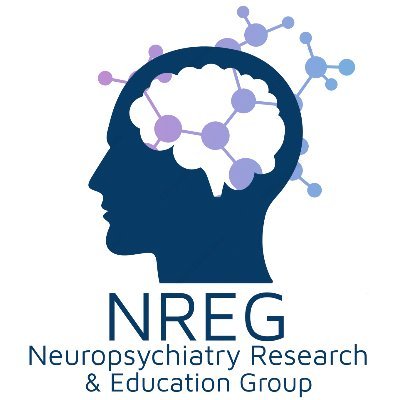 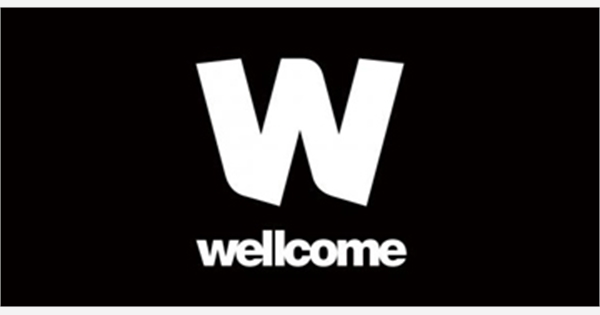 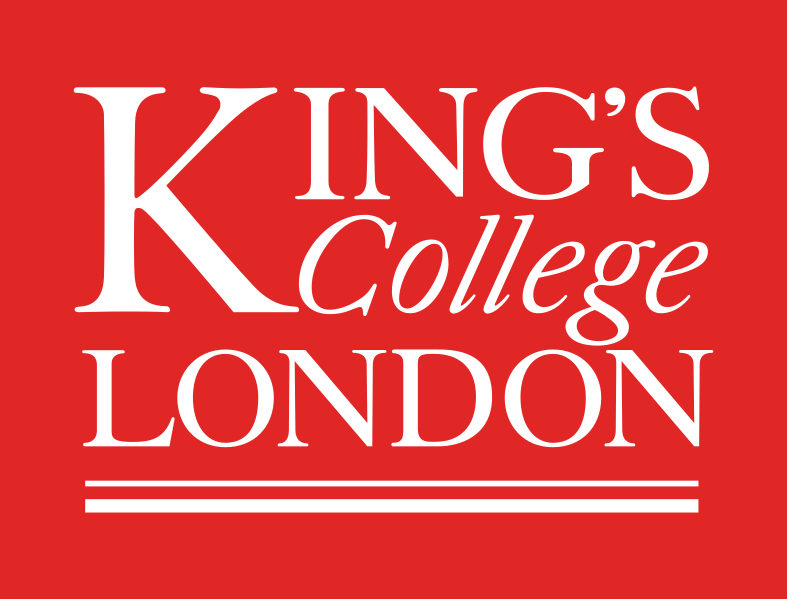 Institute of 
Psychiatry, 
Psychology & 
Neuroscience
Palliative psychiatry at St Christopher’s
Psychiatric assessments (including diagnostics) and follow-up for inpatients, outpatients, and community patients 

Support with complex patients, e.g. complex capacity assessments

Advice and support for staff to help manage people with complex and severe mental disorders
Managing risk
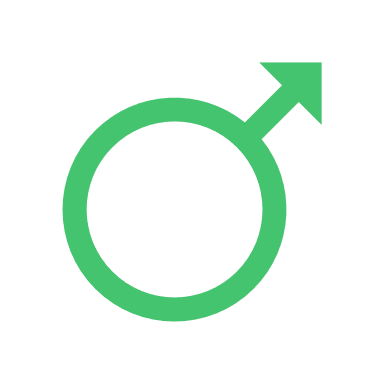 Patient background
30
Young man with genitourinary cancer

Undiagnosed autism with frequent meltdowns, worsened due to physical symptoms (and prognosis)

Complex interplay between ASD features and physical condition: relationship to body, distress tolerance, cognitive style, alexithymia
Complexities
Physically aggressive to parents during meltdowns

Would express suicidal ideation (both chronically and acutely) with method

Felt appropriate to manage in the community with psychiatric input (hospice and CMHT)
Actions
CMHT/HTT became involved during crisis periods, after direct contact from hospice consultants

A&E attendance and brief IPU admission during worst ‘meltdowns’

Bulk of care in community managed by hospice staff
Complexities
Mental health services stretched, parents struggled to contain, and so did St C’s staff

Medical input from St Christopher’s staff, liaison with psychiatric team

Eventually was taken up and was seen by a psychiatric team, including a psychologist
Learning points
Difficulty in providing an individualised approach for dual mental health and palliative care needs

Patients who ‘slip between the gaps’ of services, who is best placed to manage risk in the community?

Might pre-existing neurodivergent features have led to late presentation to oncology services?
Managing risk: other complexities
Assessing and containing suicide risk on hospice IPU
Higher threshold to consider detention
Complex ethics in the context of prognosis
Inability to detain to a hospice ward
Unsuitability of psychiatric wards for palliative patients

Voluntary stopping eating and drinking
Very difficult ethical area, session on this later today
Managing psychiatric complexity
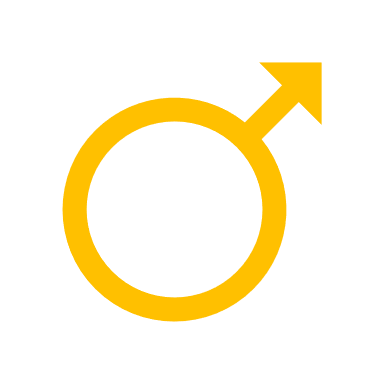 Patient background
70
Schizophrenia, stable on antipsychotic medication with twice daily carers, CMHT input

IPU transfer after pathological # femur secondary to metastatic ca prostate, bedbound
Complexities
Chronic negative symptoms (uncarpeted, sparsely furnished flat), irritable at baseline

Custodial sentences (decades ago) 

Was alcohol dependent (currently abstinent)
Complexities
Disengaged on ward at hospice, intermittently refused care 

Consistently refused medications

Verbally aggressive at times, racial abuse

Threw an object at medical consultant
Actions
Tried to get carers to be reinstated on ward, but to no avail

In-house discussion, not ‘acutely unwell’, not detainable

Care-coordinator attended MDT discussion

With support of CMHT we discharged pt back to acute hospital to better manage psychiatric complexity
Learning points
Patients with severe and enduring mental illness can be very challenging to manage, limits to acute psychiatric options

Importance of assessing and containing risk to others, as well as self

Liaising with community teams for a) baseline information and b) smoother transition of care
Complex patients: other complexities
Complex medication and polypharmacy: embedded psychiatric services best place to review and liaise with specialist teams

Proportion of palliative patients with drug & alcohol history, importance of dual diagnosis input

Long-term psychological therapy: not currently available within hospice, but links with community services (e.g. oncology)
In-reach
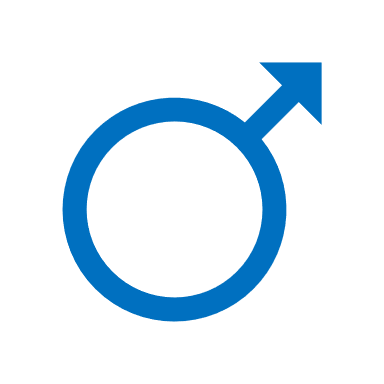 Patient background
67
SCC tongue, fungating neck wound, frequent tumour site bleeding

Under forensic team: narcissistic personality disorder, bipolar affective disorder, schizoaffective disorder

Supported living accommodation – unfamiliar with managing EoL patients; enjoyed visiting hospice
Complexities
Admitted to psychiatric intensive care unit (PICU) due to deterioration of mental state

Hospice provided in-reach support at psychiatric hospite re managing EoL symptoms, including tumour site bleeding.
Actions
Professionals meeting between forensic community team and accommodation providers once d/c from PICU 

Re-admission to hospital due to bleeding from tumour site, forensic team visiting whilst in hospital

Ongoing interprofessional contact between forensic team, hospital team, & hospice team; supported discharge planning to nursing home
Learning points
Effective interprofessional working to ensure pt’s goals/wishes were met

Bidirectional in-reach model seemed key to manage pt’s holistic needs
Bidirectional in-reach: other complexities
Often physical and psychiatric hospitals are physically separated, sometimes very distant from each other

Good co-working requires proactive teams and staff, generally occurs when continuity of care is practiced

Hospice staff may be very unfamiliar with psychiatric settings, and vice versa
Conclusions
Complexities in effectively engaging psychiatric services to help manage and contain risk seems to be key take-home

Importance of continuity

Psychiatric complexity can be managed well with input from hospice psychiatrists and secondary mental health services

A bidirectional in-reach/shared care model can be useful for some patients
A note of optimism
Psychiatric disorders ARE treatable, and most people do not end their own lives

There is so much we can do for our palliative patients’ mental health and wellbeing

We may have the luxury of time, even in the final days
Suggestions
Simple things: continuity and communication are essential

Embedded psychiatric services within palliative and hospice settings can support the holistic care of patients at the end of life

Specific complexities surrounding psychiatric disorders at the end of life: but nothing is insurmountable with current knowledge and services!